10024: Curling up the cube
★★★☆☆
題組：Problem Set Archive with Online Judge
題號：10024: Curling up the cube
解題者：陳承新
解題日期：2023年3月30日
題意：給一6*6的平面，由6個代表面的「1」和30個「0」組成，判斷這6個「1」能否組成正方體。
1
題意範例：






解法：假想一立方體在平面上滾動來模擬立方體的展開(DFS)。
解法範例：
0 0 0 0 0 0
	0 0 0 1 0 0
	0 0 0 1 0 0
	0 0 1 1 1 0   
	0 0 0 1 0 0
	0 0 0 0 0 0
0 0 0 0 0 0
0 0 0 1 1 0
0 0 1 1 0 0
0 0 0 1 1 0   
0 0 0 0 0 0
0 0 0 0 0 0
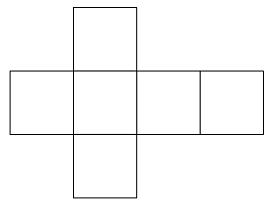 (1)立方體狀態: (1,2,3,4,5,6)                (4,1,2,3,5,6)
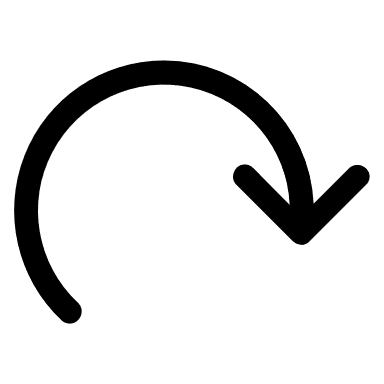 2
1
5
5
3
2
1
4
4
3
位置:            (i, j)                         (i, j+1)
2
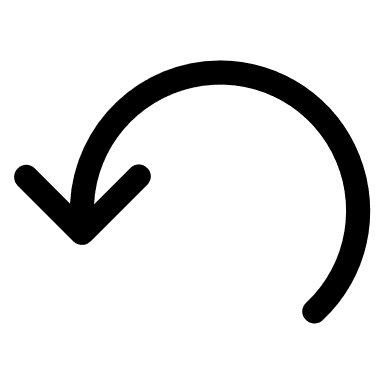 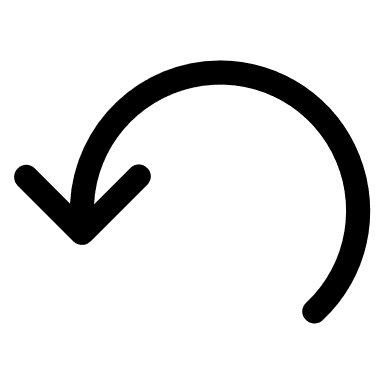 (2)立方體狀態: (1,2,3,4,5,6)                (4,1,2,3,5,6)
(3)立方體狀態: (1,2,3,4,5,6)                (1,5,3,6,4,2)
(4)立方體狀態: (1,2,3,4,5,6)                (1,6,3,5,2,4)
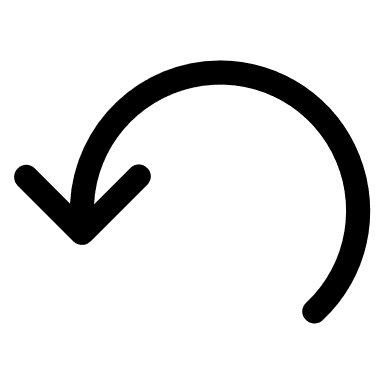 2
3
2
5
2
6
5
5
5
4
5
2
4
3
3
3
3
3
1
2
1
1
1
1
4
1
4
6
4
5
位置:            (i, j)                         (i, j-1)
位置:            (i, j)                         (i-1, j)
位置:            (i, j)                         (i+1, j)
3
討論：也可以窮舉立方體攤開的方式(11種)與輸入的平面比較判斷。
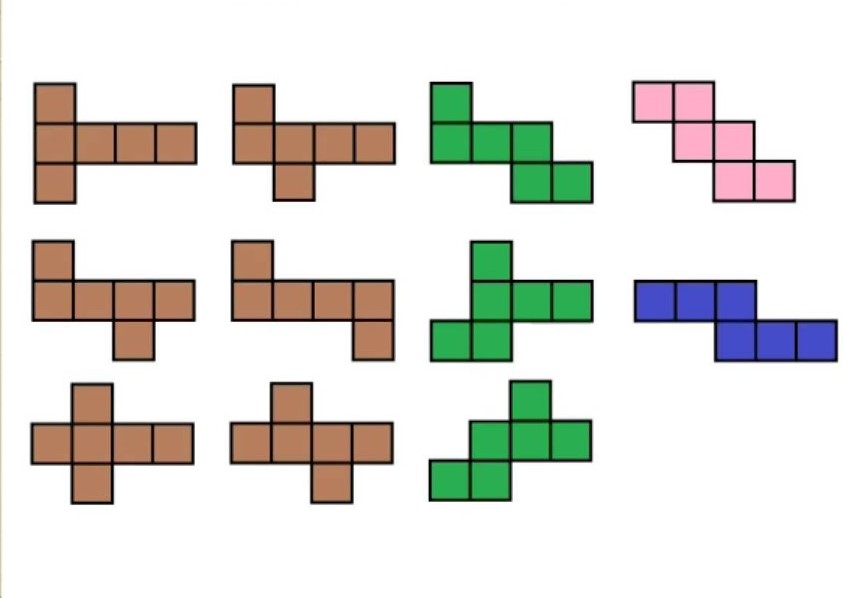 4